Обзорная экскурсия по г.Сочи
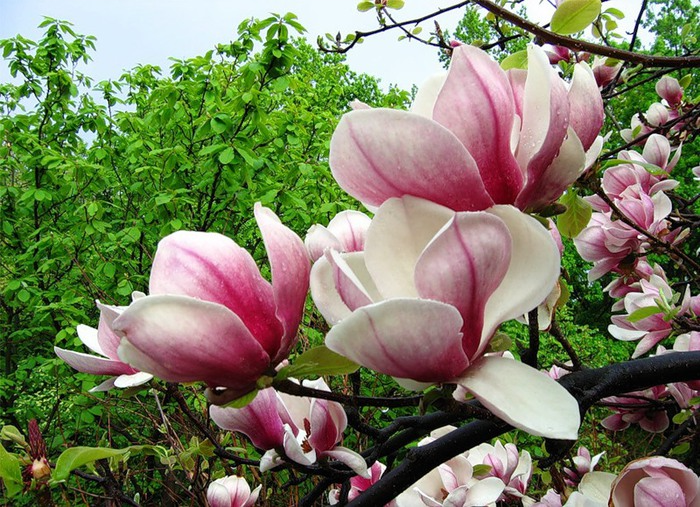 Выполнила ученица 
 4 «В» класса
Головко Анастасия
мы приглашаем вас совершить виртуальное путешествие по нашему прекрасному городу, посетив самые красивые уголки Сочи.
Сочинский железнодорожный вокзал
Первых гостей встречает железнодорожный вокзал, который по праву считается архитектурным памятником Сочи и является по сути визитной карточкой нашего города.
Современный вокзал построен по  проекту академика архитектуры  Алексея Николаевича Душкина 
в  1952г.
В1975 году сочинский железнодорожный вокзал был внесен в число памятников архитектуры в красную книгу ЮНЕСКО, и здание вокзала признано самым красивым зданием вокзала в Европе.
А сейчас приглашаем вас посетить  еще один порт Сочи - Морской вокзал.
Сочинский морской порт
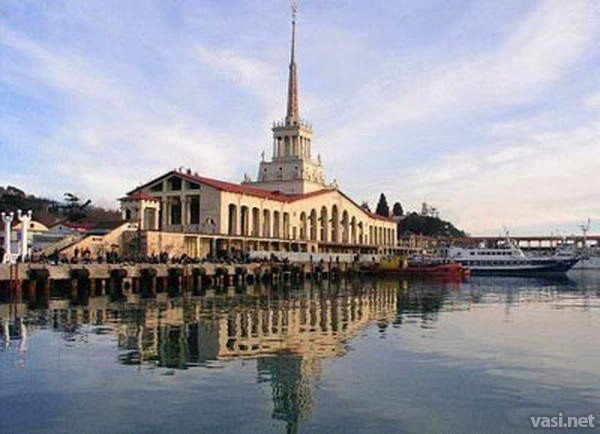 Первых путешественников, прибывающих  в наш город с моря, встречает величественный шпиль венчающий башню здания Морского вокзала.
Прекрасный вид открывается  на город Сочи   с просторов  Черного моря . 
Над тремя ярусами башни установлены скульптурные фигуры, автором которых является известный скульптор Ингал. 
Они олицетворяют четыре времени года и четыре стороны  света. 
Морской вокзал Сочи памятник архитектуры федерального значения.
Удивительно прекрасной панорамой приглашает Вас полюбоваться на город  гора Ахун.
ГОРА АХУН
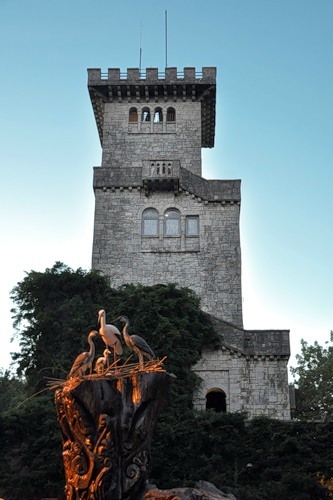 Прекрасный вид на Сочи открывается с высоты птичьего полета  с самой высокой точки  города – горы Ахун.
Высшая точка 663 метра над уровнем моря венчается смотровой башней  построенной в  1936 году по проекту  С.И. Воробьева высота башни  30,5 метра  позволяет охватить прекрасную панораму  города и морского побережья.
Полюбовавшись на  город с высоты приглашаем вас посетить  уникальный  единственный в России парк культуры и отдыха  Дендрарий.
дендрарий
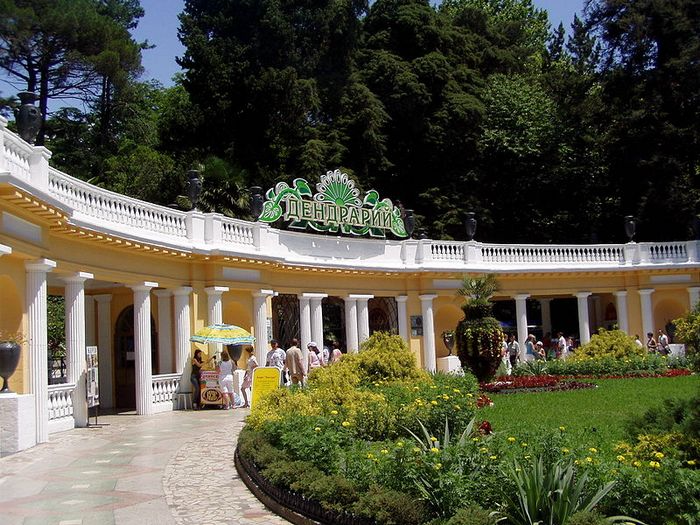 Дендрарий - Зеленая сокровищница Российских субтропиков.
Уникальные климатические условия  и террасная структура  расположения  парка позволяют  разместить на одной территории более 2000  экзотических и редких растений со всех уголков земного шара. Кроме флоры Дендрарий гордится редкими животными и птицами живущими, в нем, а так же канатной дорогой с впечатляющими видам на горы и море, которые открываются на верхней точке Дендрария.
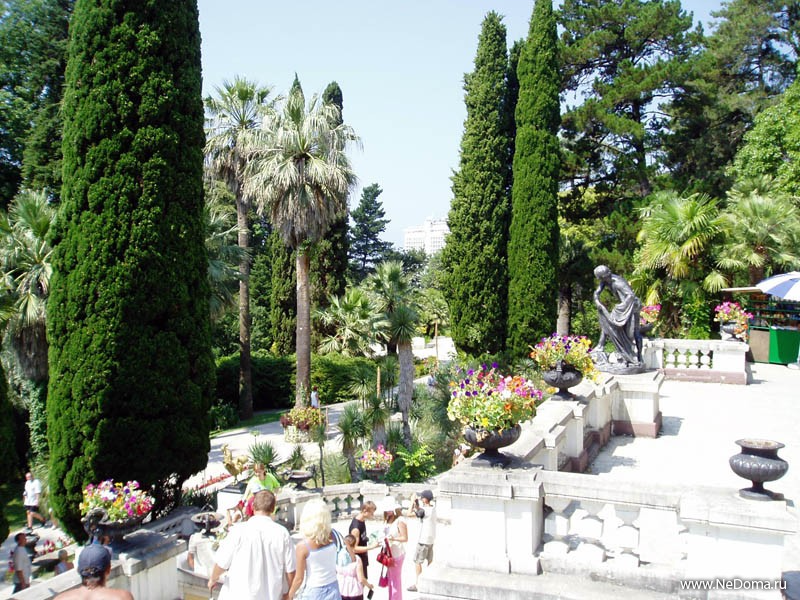 Мемориал «Во имя жизни»
Описывая красоты нашего прекрасного города мы не можем обойти молчанием  мемориал 
 -«Во имя жизни» -посвященный самоотверженному труду медиков,  работавших в госпиталях организованных в Сочи во время Великой  Отечественной войны. 
Этот мемориал  находится у входа в парк   «Ривьера» – следующем пункте  в нашем путешествии.
РивьЕра
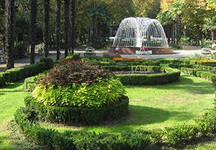 Самый популярный парк развлечений Сочи «Ривьера» - основан известным предпринимателем, Василием Александровичем Хлудовым в 1898 году.
В этом парке наряду с прекрасными  цветочными композициями и скульптурными группами  с героями русских сказок и басен в парке имеются многочисленные аттракционы, спортивный городок, океанариум, дельфинарий, а так же Зеленый театр, где проходят концертные программы и шоу.
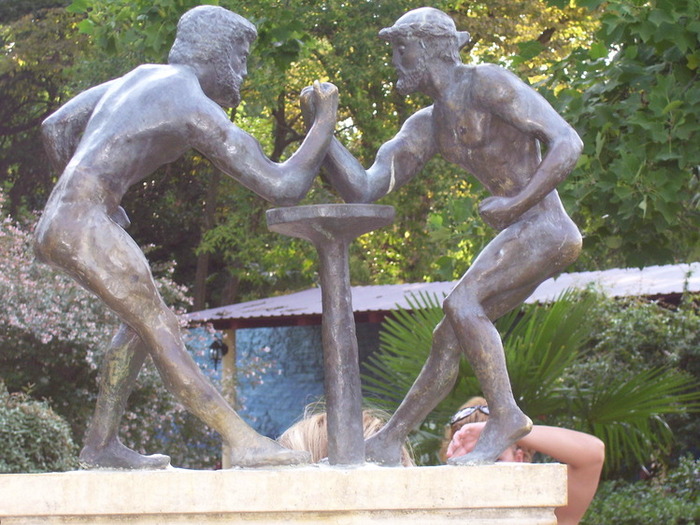 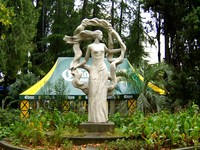 Сочинский художественный музей
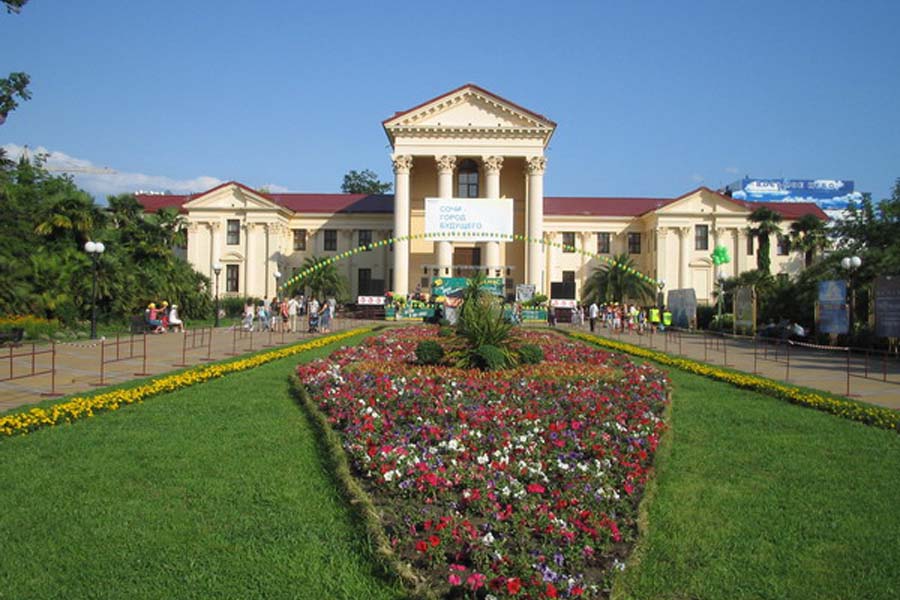 Сочинский художественный музей -памятник архитектуры федерального значения.  С 1976 года  здесь располагается выставочный зал. В музее собрано  более 3000 экспонатов русского и зарубежного искусства  по разделам живопись, скульптура, графика, декоративно-прикладное искусство, художественные промыслы.
Совершая культурное путешествие по нашему прекрасному городу  мы обязательно заглянем в 
Зимний театр.
Зимний театр сочи
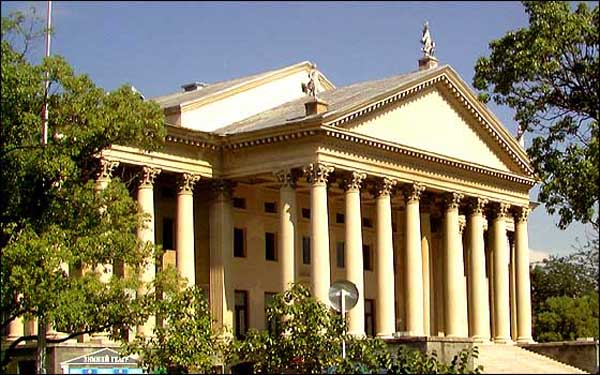 Восемьдесят восемь колон опоясывающих здание Зимнего театра  создают одну из самых  прекрасных архитектурных композиций – Коринфскую. 
Портик венчается фронтоном, на котором установлены  три женские фигуры олицетворяющие 
живопись, скульптуру и  архитектуру.
Не только духовную и культурную программу может предложить  наш город, а так же  у всех гостей есть прекрасная возможность посетить один из уникальных бальнеологических  курортов нашего края – Мацесту.
Мацеста
Мацестинский курорт – крупнейший лечебный комплекс России, основанный в 1902 году на целебных сероводородных источниках.
Мацестинский оздоровительный комплекс  расположен в живописной долине в пойме реки  Мацеста.
После посещения  Мацесты  можно спуститься на морскую набережную, где ласковый морской бриз овеет вас своим дыханием.
Морская набережная сочи
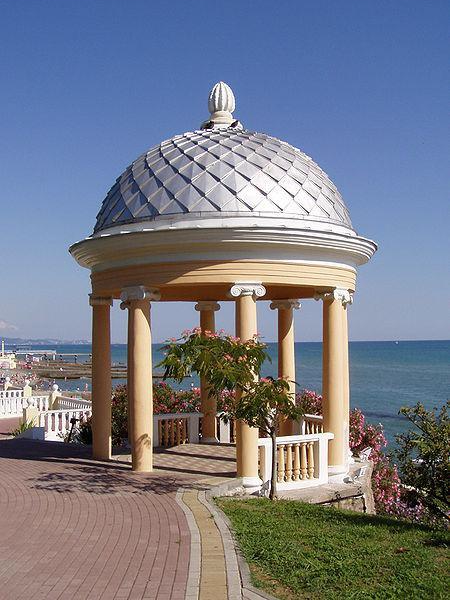 Пешеходная набережная именуется в народе Променад – это любимое место для прогулок  и отдыха горожан и гостей города Сочи.
 Общая длина прогулки составляет 2 километра, которые принесут  путешественникам истинную радость и доставят  массу удовольствия.
А сейчас  предлагаем вам  перенестись на Красную поляну – которая готовиться принять всех гостей Зимних Олимпийских и Паралимпийских игр 2014 года.
Красная поляна
Уникальность Сочинской курортной  климатической зоны в том,  что гости курорта могут  отдыхая на побережье принимать солнечные ванны и купаться в ласковом Черном море, а затем  подняться в горы Красной поляны и прокатиться на горных лыжах и сноуборде.
 Такое сочетание  является уникальным климатическим феноменом России.
Но главное предназначение Красной поляны в том - что  это
центр Зимних Олимпийских  и Паралимпийских игр 2014 где сосредоточенны все  устремления и надежды спортсменов  и  всех людей, с нетерпение м ждущих 
очередные Игры, кто 
горд тем, что их страна принимает гостей со всего митра и это может показать Сочи в его наилучшем облике и
 гордится тем что их город удостоен чести принимать в  свои теплые черноморские объятия всех гостей и участников Олимпийских и Паралимпийских игр!
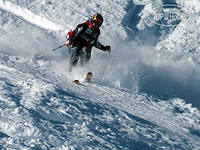 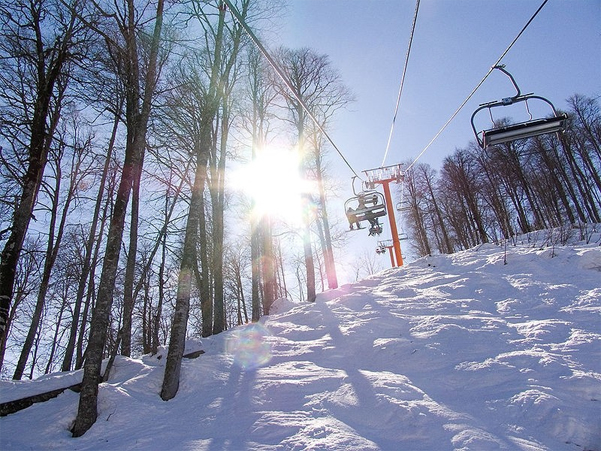 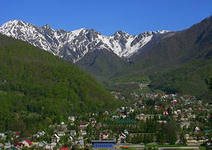 Зимняя олимпиада в сочи
Дорогие гости !  
Мы  ждем вас в своем прекрасном 
Краю Магнолий -  
в теплом, солнечном  Сочи! 
Приезжайте к нам и увезите с собой частицу нашего  южного гостеприимства!
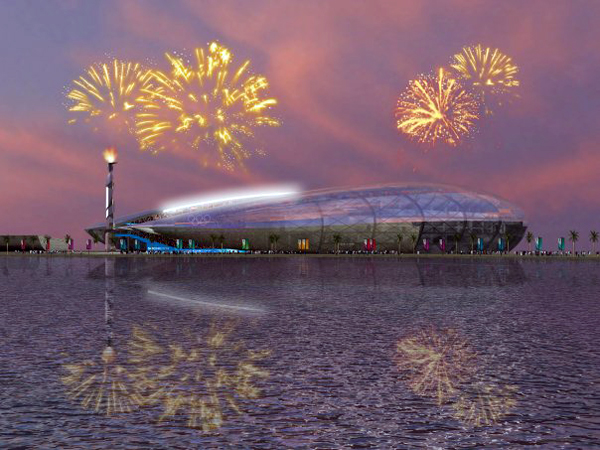